Τεχνολογία Πολυμέσων
Ενότητα # 14: Κωδικοποίηση βίντεο: Η.264
Διδάσκων: Γεώργιος Ξυλωμένος
Τμήμα: Πληροφορικής
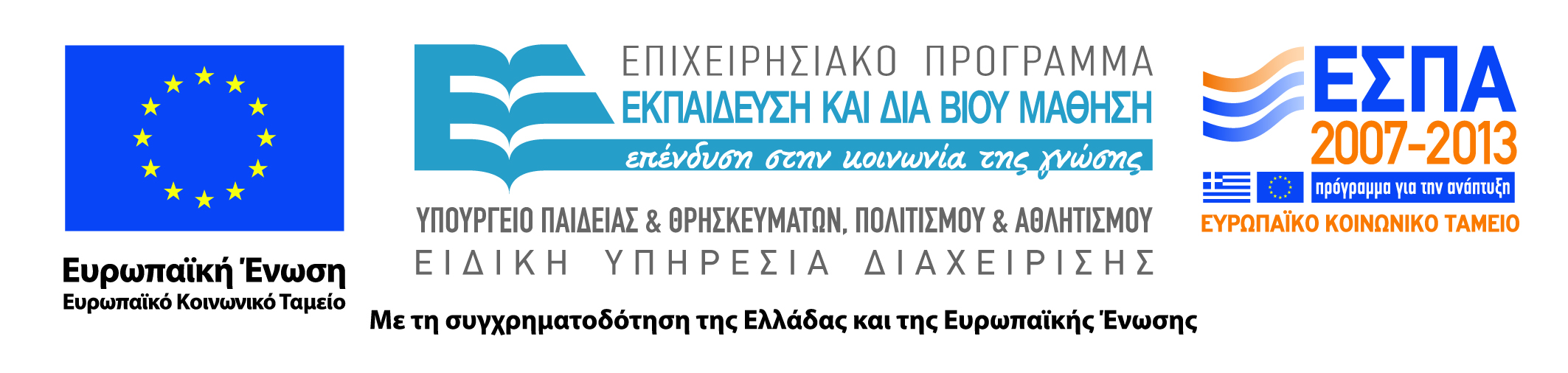 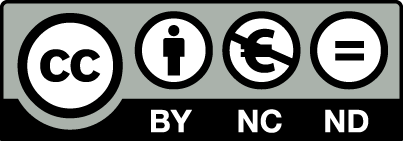 Χρηματοδότηση
Το παρόν εκπαιδευτικό υλικό έχει αναπτυχθεί στα πλαίσια του εκπαιδευτικού έργου του διδάσκοντα.
Το έργο «Ανοικτά Ακαδημαϊκά Μαθήματα στο Οικονομικό Πανεπιστήμιο Αθηνών» έχει χρηματοδοτήσει μόνο τη αναδιαμόρφωση του εκπαιδευτικού υλικού. 
Το έργο υλοποιείται στο πλαίσιο του Επιχειρησιακού Προγράμματος «Εκπαίδευση και Δια Βίου Μάθηση» και συγχρηματοδοτείται από την Ευρωπαϊκή Ένωση (Ευρωπαϊκό Κοινωνικό Ταμείο) και από εθνικούς πόρους.
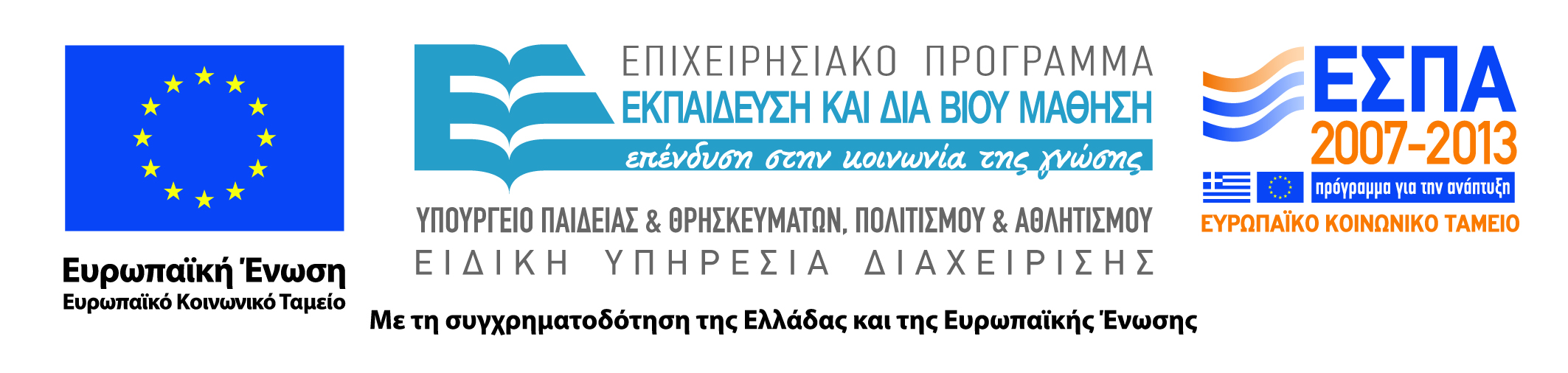 2
Άδειες Χρήσης
Το παρόν εκπαιδευτικό υλικό υπόκειται σε άδειες χρήσης Creative Commons. 
Οι εικόνες προέρχονται από το βιβλίο «Τεχνολογία Πολυμέσων και Πολυμεσικές Επικοινωνίες», Γ.Β. Ξυλωμένος, Γ.Κ. Πολύζος, 1η έκδοση, 2009, Εκδόσεις Κλειδάριθμος.
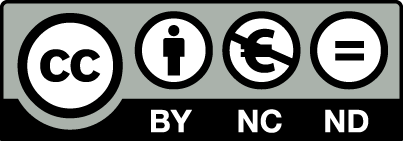 3
Σκοποί ενότητας
Κατανόηση των χαρακτηριστικών του H.264 που βελτιώνουν τη δικτυακή υποστήριξη.
Εισαγωγή στα νέα εργαλεία κωδικοποίησης βίντεο και τους στόχους τους και εξοικείωση με τα προφίλ και επίπεδα του προτύπου.
Κατανόηση των υποστηριζόμενων τεχνικών ανάκαμψης από σφάλματα και των εργαλείων κλιμακώσιμης κωδικοποίησης.
4
Περιεχόμενα ενότητας
Εισαγωγή
Δικτυακή υποστήριξη
Κωδικοποίηση βίντεο
Προφίλ και επίπεδα
Ανάκαμψη από σφάλματα
Κλιμακώσιμη κωδικοποίηση
5
Εισαγωγή
Μάθημα: Τεχνολογία Πολυμέσων, Ενότητα # 14: Κωδικοποίηση βίντεο: H.264
Διδάσκων: Γιώργος Ξυλωμένος, Τμήμα: Πληροφορικής
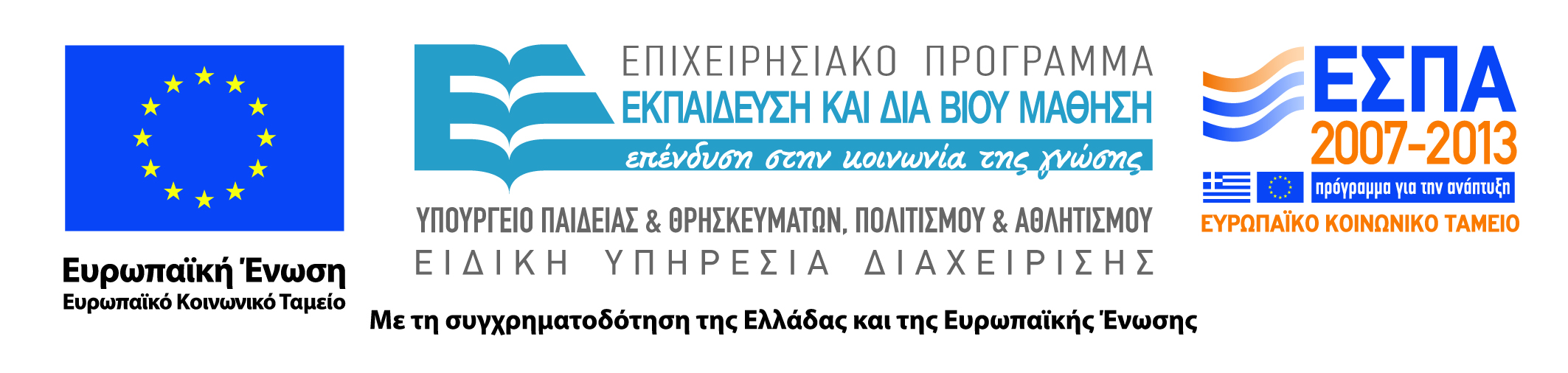 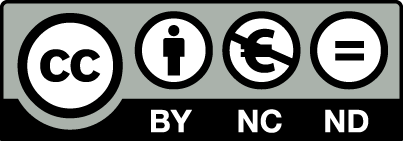 Τι είναι το H.264; (1 από 2)
Κοινό πρότυπο δύο οργανισμών
ITU-T H.264/AVC
ISO/IEC MPEG-4 Part 10
Ο παλιότερος κωδικοποιητής είναι το MPEG-4 Part 2
Πιο αποδοτικό στη συμπίεση
Διπλάσια σε σχέση με MPEG-2 και H.263
Τριπλάσιος υπολογιστικός φόρτος!
7
Τι είναι το H.264; (2 από 2)
Πιο φιλικό στο δίκτυο
Κατάλληλο για αλληλεπίδραση (όπως το H.263)
Κατάλληλο για διανομή (όπως το MPEG-4 Part 2)
Μεγαλύτερη αντοχή σε σφάλματα
Πιο ευέλικτο στη χρήση
Τυχαία προσπέλαση και αλλαγές κεφαλαίων
Γρήγορη/αργή κίνηση προς τα εμπρός/πίσω
8
Δικτυακή υποστήριξη
Μάθημα: Τεχνολογία Πολυμέσων, Ενότητα # 14: Κωδικοποίηση βίντεο: H.264
Διδάσκων: Γιώργος Ξυλωμένος, Τμήμα: Πληροφορικής
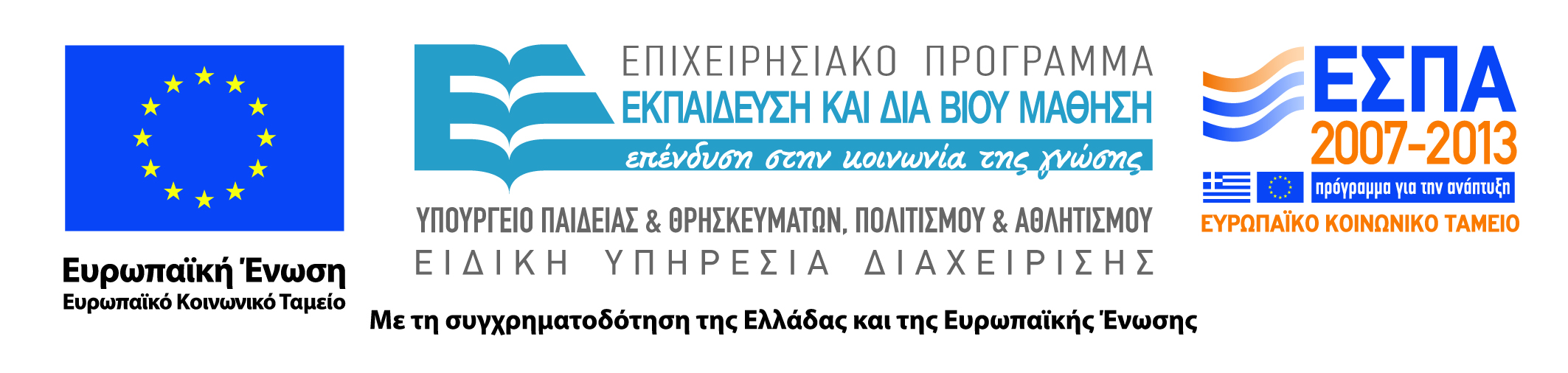 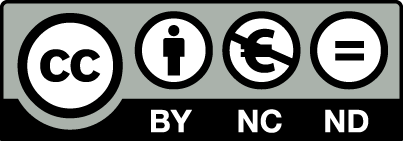 Δικτυακή υποστήριξη (1 από 5)
Διάκριση προτύπου σε δύο τμήματα
Video Coding Layer (VCL)
Network Abstraction Layer (NAL)
NAL: προσαρμογή σε συστήματα μετάδοσης
RTP/UDP/IP για δίκτυα
MPEG-2 για τηλεόραση
Αρχεία για αποθήκευση και μηνύματα
H.32x για τηλεδιασκέψεις
10
Δικτυακή υποστήριξη (2 από 5)
Τεμαχισμός σε μονάδες NAL (NALU)
Ξεκινάνε με κεφαλίδα 1 byte
Μετάδοση σε δίκτυα μεταγωγής πακέτων
Απευθείας εισαγωγή σε πακέτα δικτύου (π.χ. RTP)
Τεμαχισμός μεγάλων ή ομαδοποίηση μικρών NALU
Μετάδοση σε δίκτυα ροής byte
Κάθε πακέτο ξεκινάει με 3 byte πλαισίωσης
Εισαγωγή byte για αποφυγή λανθασμένης πλαισίωσης
11
Δικτυακή υποστήριξη (3 από 5)
Δύο είδη NALU
VCL: περιέχουν πληροφορίες βίντεο
Non-VCL:  σύνολα παραμέτρων, χρονισμός
Σύνολα παραμέτρων
Κοινές παράμετροι για πολλά VCL NALU
Στέλνονται πριν από τα δεδομένα εικόνας
Μπορεί να στέλνονται με μεγαλύτερη αξιοπιστία
Είτε με χωριστό αξιόπιστο κανάλι
Είτε με πρόσθετη προστασία (π.χ. επανάληψη)
12
Δικτυακή υποστήριξη (4 από 5)
Σύνολα παραμέτρων
Δύο επίπεδα: ακολουθίας και καρέ
Παράμετροι καρέ: αναφέρονται σε ακολουθίας
VCL NALU: αναφέρονται σε παραμέτρους καρέ
Μονάδα πρόσβασης
Όλα τα NALU που αναφέρονται σε ένα καρέ
Πληροφορίες χρονισμού και εντοπισμού
Τμήματα κωδικοποιημένης εικόνας
Τμήματα κωδικοποιημένα με χαμηλότερη ποιότητα
13
Δικτυακή υποστήριξη (5 από 5)
Ακολουθίες βίντεο
Σύνολο μονάδων πρόσβασης 
Ίδιο σύνολο παραμέτρων για όλες
Αποκωδικοποιούνται αυτόνομα
Ξεκινάνε με καρέ που δεν αναφέρεται σε άλλα
Παρόμοια με GOP στο MPEG-2
14
Κωδικοποίηση βίντεο
Μάθημα: Τεχνολογία Πολυμέσων, Ενότητα # 14: Κωδικοποίηση βίντεο: H.264
Διδάσκων: Γιώργος Ξυλωμένος, Τμήμα: Πληροφορικής
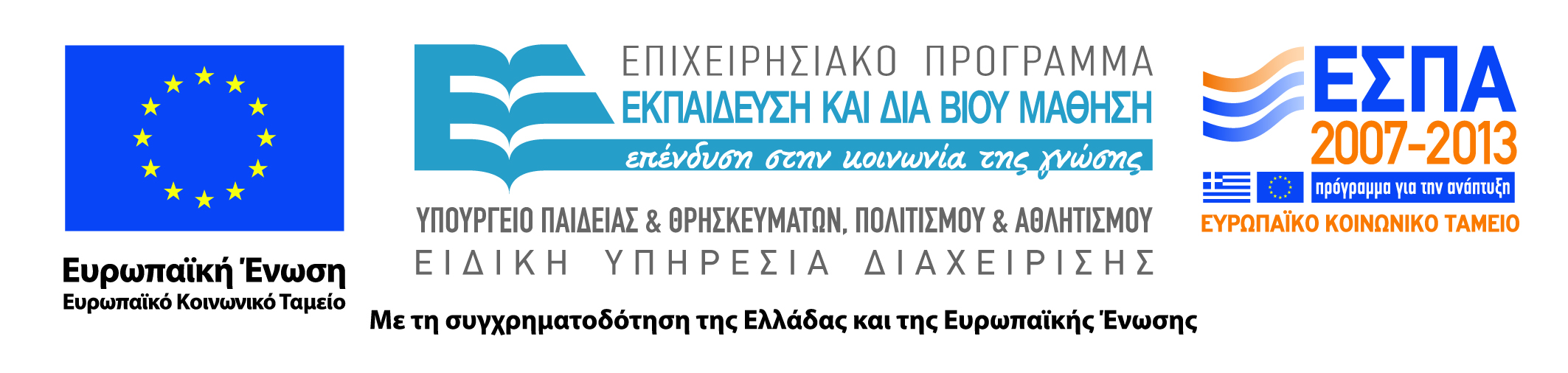 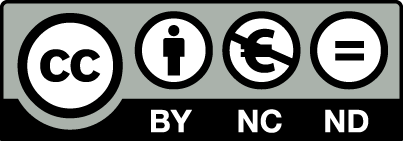 Τμήματα (1 από 4)
Video Coding Layer (VCL)
Αξιοποιεί γνωστές τεχνικές κωδικοποίησης
Επέκταση H.263 και MPEG-4 Part 2
Πολλές επί μέρους βελτιώσεις
Όλες μαζί συνεισφέρουν στη βελτιωμένη συμπίεση
Τεμαχισμός καρέ σε μακρομπλόκ
Τα μακρομπλόκ οργανώνονται σε τμήματα
Το πλήθος μακρομπλόκ ανά τμήμα είναι αυθαίρετο
Κάθε τμήμα αποκωδικοποιείται αυτόνομα
16
Τμήματα (2 από 4)
Χρήση των τμημάτων
Επιτρέπουν συγχρονισμό μετά από σφάλματα
Ξεκινούν με ειδικό κωδικό
Προσαρμογή στο μέγεθος των πακέτων δικτύου
Ιδανικά: ένα τμήμα ανά πακέτο
Τα πιο σημαντικά μπορεί να επαναλαμβάνονται
17
Τμήματα (3 από 4)
Ευέλικτη ταξινόμηση μακρομπλόκ
Τμήματα με μη συνεχόμενα μακρομπλόκ
Χρήση χάρτη για αντιστοίχιση σε τμήματα
Διάφορα είδη ταξινόμησης
Ανάλογα με τις ανάγκες
Διεμπλοκή μακρομπλόκ για αύξηση αξιοπιστίας
Διαχωρισμός σημαντικών για πρόσθετη προστασία
18
Τμήματα (4 από 4)
Προσαρμοστική ταξινόμηση τμημάτων
Μετάδοση τμημάτων με αυθαίρετη σειρά
Τύποι τμημάτων
Τμήμα I: μόνο μακρομπλόκ χωρίς πρόβλεψη
Τμήμα P: και μακρομπλοκ με απλή πρόβλεψη
Τμήμα B: και μακρομπλόκ με διπλή πρόβλεψη
Τμήμα SP/SI: χρήση για τυχαία προσπέλαση
19
Ενδοπλαισιακή (1 από 3)
Ενδοπλαισιακή κωδικοποίηση (μακρομπλόκ-I)
Πρόβλεψη από μπλοκ και στο ίδιο καρέ
Πρέπει να προηγούνται στη σειρά εμφάνισης
Μπορεί να είναι διαπλαισιακά κωδικοποιημένα!
Δεν επιτρέπεται πρόβλεψη έξω από το τμήμα
Περιορισμένη ενδοπλαισιακή κωδικοποίηση
Πρόβλεψη μόνο από ενδοπλαισιακά μπλοκ
20
Ενδοπλαισιακή (2 από 3)
Πρόβλεψη σε περιοχές 4x4 ή 16x16
4x4 για μεγαλύτερη λεπτομέρεια
Διάφοροι τύποι πρόβλεψης
Μέση τιμή εικονοστοιχείων πάνω / αριστερά
Αντίστοιχα εικονοστοιχεία πάνω από το μπλοκ
Αντίστοιχα εικονοστοιχεία αριστερά από μπλοκ
Αντίστοιχα με διάφορες διαγωνίους
21
Ενδοπλαισιακή (3 από 3)
16x16 για φόντο ή απλές περιοχές
Λιγότεροι τύποι πρόβλεψης
Μέση τιμή, εικονοστοιχεία πάνω / αριστερά
Ασυμπίεστα μπλοκ (PCM)
Τιμές των δειγμάτων χωρίς συμπίεση
Για περίπλοκα μπλοκ και υψηλή ποιότητα
22
Διαπλαισιακή (1 από 5)
Διαπλαισιακή κωδικοποίηση (μακρομπλόκ-P)
Επιτρέπονται διάφορα μεγέθη μπλοκ
Μεγέθη 16x16, 16x8, 8x16 ή 8x8
Τα 8x8 μπορεί να διαιρούνται σε 8x4, 4x8 ή 4x4
Κάθε μπλοκ έχει το δικό του διάνυσμα κίνησης
Επιτρέπεται πρόβλεψη από διάφορα καρέ
Τα διανύσματα κίνησης περιέχουν και αναφορές
23
Διαπλαισιακή (2 από 5)
Μη ακέραια διανύσματα κίνησης
1, ½ ή ¼ εικονοστοιχείου σε κάθε διάσταση
Μπλοκ αναφοράς με ½ εικονοστοιχείο 
Σχηματίζονται με φίλτρο
Γραμμικός συνδυασμός +/-3 γειτονικών
Μπλοκ αναφοράς με ¼ εικονοστοιχείο 
Μέσοι όροι
Από τα εικονοστοιχεία σε ακέραιη και ½ απόσταση
24
Διαπλαισιακή (3 από 5)
Διανύσματα εκτός του καρέ αναφοράς
Υποθέτουμε ότι επαναλαμβάνονται οι ακραίες τιμές
Διαφορική κωδικοποίηση διανυσμάτων κίνησης 
Πρόβλεψη μόνο μέσα στο ίδιο τμήμα
Μπορεί να είναι κατευθυντική ή με μέσο όρο
Απλή πρόβλεψη (P_Skip)
Δεν μεταδίδεται σχεδόν τίποτα!
Ίδιο μπλοκ με προηγούμενη εικόνα
Ίδιο διάνυσμα με προηγούμενο
25
Διαπλαισιακή (4 από 5)
Διαπλαισιακή κωδικοποίηση (μακρομπλόκ-B)
Γενίκευση των καρέ-B
Μπορούν να χρησιμοποιούνται ως μπλοκ αναφοράς
Χρησιμοποιούν συνδυασμό δύο προβλέψεων
Τέσσερις τύποι πρόβλεψης
Προηγούμενα ή επόμενα καρέ, συνδυασμός και απλή
Η απλή πρόβλεψη είναι όπως στα μακρομπλόκ-P
Επιτρέπονται διάφορα μεγέθη μπλοκ
26
Διαπλαισιακή (5 από 5)
Συνδυασμός προβλέψεων
Χρήση βαρών και αποστάσεων στο διάνυσμα
Προστίθεται η απόσταση στα εικονοστοιχεία
Σταθμίζεται κάθε μπλοκ ανάλογα με το βάρος
Ισχύει για τα μακρομπλόκ-B και μακρομπλόκ-P
27
Μετασχηματισμός (1 από 2)
Ακέραιος μετασχηματισμός 
Παρόμοιος με DCT
Πίνακας πολλαπλασιασμού με ακέραιες τιμές
Μεγάλη απλοποίηση των υπολογισμών
Χρήση ακέραιης αριθμητικής 16 bit
Παλιότερες μέθοδοι απαιτούν 32 bit
28
Μετασχηματισμός (2 από 2)
Χρήση μπλοκ 4x4 αντί 8x8
Επιτρέπονται περισσότεροι τύποι πρόβλεψης
Άρα οι διαφορές είναι μικρότερες
Καλύτερη ποιότητα στις ακμές
Απλούστεροι υπολογισμοί με μικρότερους αριθμούς
Οι DC περνάνε από δεύτερο μετασχηματισμό
Νέος πίνακας με τους DC κάθε μπλοκ 4x4
Βελτιώνει συμπίεση σε ομοιόμορφες περιοχές
29
Κβαντοποίηση
Μοναδικός συντελεστής κβαντοποίησης 
Με 52 δυνατές τιμές (0-51)
Καθορίζει ένα βήμα κβαντοποίησης
Λογαριθμική αντί γραμμικής κβαντοποίησης
Κάθε 6 τιμές διπλασιάζεται το βήμα 
Κάθε τιμή αυξάνει το βήμα κατά 12%
30
Κωδικοποίηση εντροπίας
Προσαρμοστική μεταβλητού μήκους
Παρόμοια με κωδικοποίηση Huffman
Οι πίνακες αλλάζουν ανάλογα με το τι έχουμε δει ήδη
Διαφορετικός πίνακας για κάθε στατιστική κατανομή
Καλύτερη συμπίεση σε σχέση με έναν μόνο πίνακα
Προσαρμοστική αριθμητική κωδικοποίηση 
Οι πιθανότητες μεταβάλλονται ανάλογα με ιστορία
Βελτιώνει τη συμπίεση κατά 5-15%
31
Φίλτρο deblocking
Σε χαμηλό ρυθμό bit εμφανίζονται ατέλειες
Τα άκρα κωδικοποιούνται χειρότερα από το κέντρο
Τα γειτονικά μπλοκ κωδικοποιούνται ανεξάρτητα
Το φίλτρο μειώνει τις ατέλειες
Εξετάζει τα εικονοστοιχεία σε γειτονικά μπλοκ
Διαφορές > συντελεστή κβαντοποίησης μένουν
Μικρότερες διαφορές φιλτράρονται
Μειώνει το ρυθμό κατά 5-10% με ίδια ποιότητα
32
Διεμπλεκόμενο βίντεο
Κωδικοποίηση καρέ ή πεδίου
Ελαφρά διαφορετική κωδικοποίηση πεδίου 
Αλλαγή ανά εικόνα ή και ανά μακρομπλόκ
Καρέ σε περιοχές που δεν έχουμε κίνηση
Πεδίου σε περιοχές που έχουμε κίνηση
33
Προφίλ και επίπεδα
Μάθημα: Τεχνολογία Πολυμέσων, Ενότητα # 14: Κωδικοποίηση βίντεο: H.264
Διδάσκων: Γιώργος Ξυλωμένος, Τμήμα: Πληροφορικής
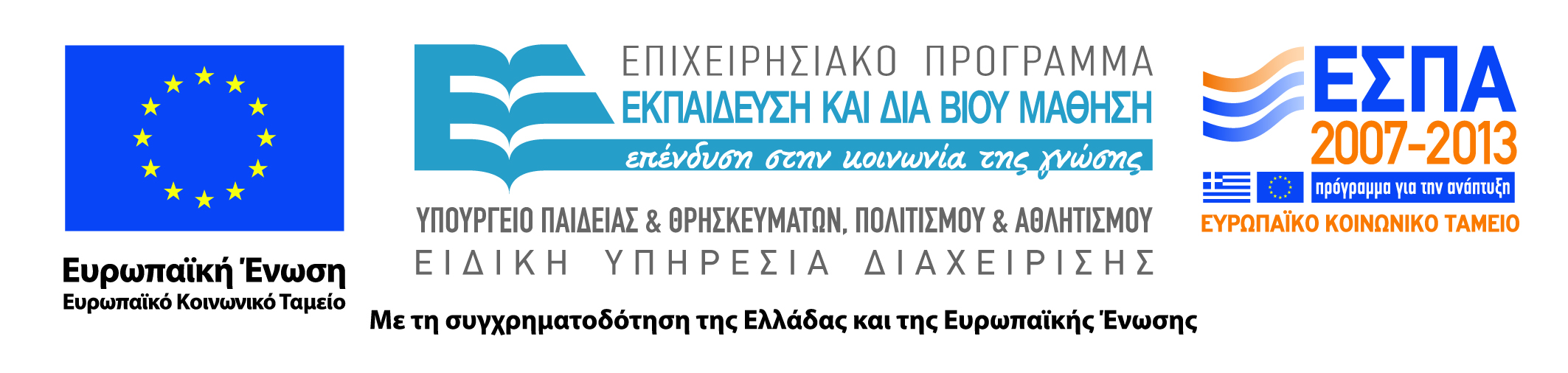 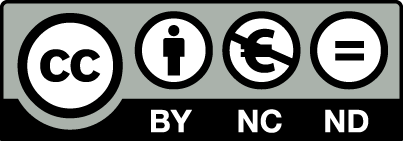 Σύνολα χαρακτηριστικών (1 από 2)
Σύνολα χαρακτηριστικών H.264/AVC
0: τμήματα I και P, κωδικοποίηση Huffman
1: μη συνεχόμενα τμήματα και μπλοκ, επανάληψη τμημάτων
2: τμήματα SP/SI, διάκριση δεδομένων τμήματος
3: τμήματα B, πρόβλεψη με βάρη, κωδικοποίηση με πεδία
4: αριθμητική κωδικοποίηση
35
Σύνολα χαρακτηριστικών (2 από 2)
Προφίλ: ποια εργαλεία επιτρέπονται
Baseline: σύνολα 0 και 2 (αξιοπιστία)
Main: σύνολα 0, 3 και 4 (απόδοση)
Extended: σύνολα 0, 1, 2 και 3
Επίπεδο: τιμές βασικών παραμέτρων
15 επίπεδα, ίδια για όλα τα προφίλ
Ανάλυση, ρυθμός μακρομπλόκ, ρυθμός bit
36
Ανάκαμψη από σφάλματα
Μάθημα: Τεχνολογία Πολυμέσων, Ενότητα # 14: Κωδικοποίηση βίντεο: H.264
Διδάσκων: Γιώργος Ξυλωμένος, Τμήμα: Πληροφορικής
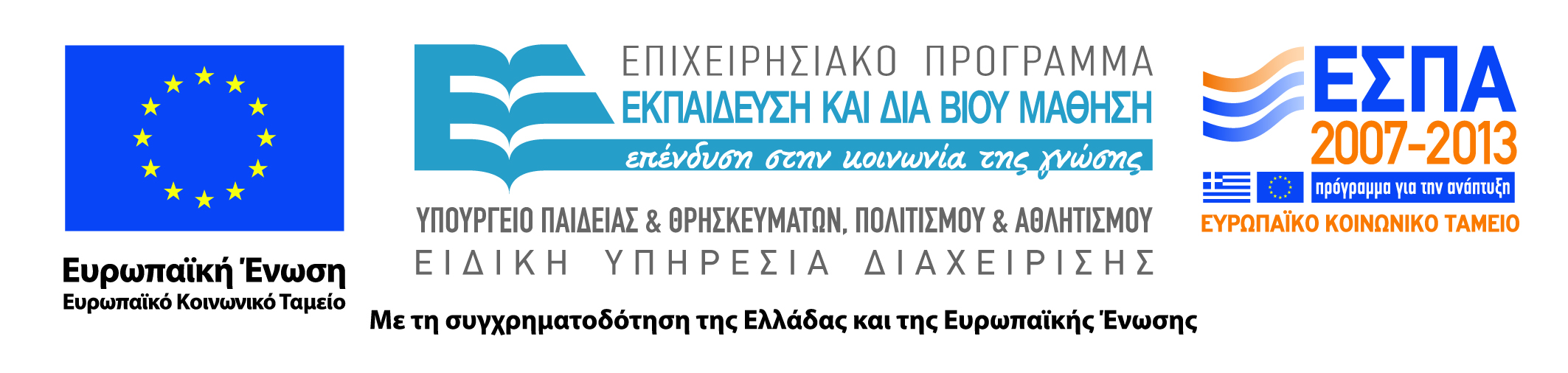 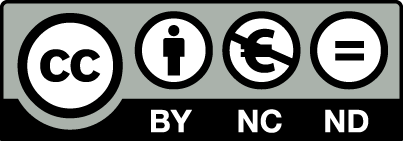 Ανάκαμψη (1 από 4)
Ο κωδικοποιητής παρέχει πολλά εργαλεία
Δύο είδη ενδοπλαισιακών μακρομπλόκ
Περιορισμένα: πρόβλεψη από ενδοπλαισιακά
Τμήματα εικόνας σε μέγεθος πακέτων
Περιορίζει ζημιά από την απώλεια ενός πακέτου
Επιλογή εικόνας αναφοράς
Επιτρέπει την παράκαμψη χαμένων μπλοκ
38
Ανάκαμψη (2 από 4)
Σύνολα παραμέτρων
Μπορούν να στέλνονται με αυξημένη αξιοπιστία
Ευέλικτη ταξινόμηση μακρομπλόκ
Διεμπλοκή για ανάκαμψη από σφάλματα
Πλεονάζοντα τμήματα
Επανάληψη σημαντικών τμημάτων της εικόνας
Κωδικοποίηση με χαμηλότερη ποιότητα
39
Ανάκαμψη (3 από 4)
Κατάτμηση δεδομένων σε τρία μέρη
A: Τύποι μακρομπλόκ, διανύσματα, κβαντοποιητής
B: Ενδοπλαισιακά κωδικοποιημένα μπλοκ
C: Διαπλαισιακά κωδικοποιημένα μπλοκ
Φθίνουσα σειρά σπουδαιότητας
Η κατάτμηση A είναι απαραίτητη για τις B και C
Η A επιτρέπει απόκρυψη σφαλμάτων
Μπορούμε να έχουμε διαφορετική μεταχείριση στο δίκτυο
40
Ανάκαμψη (4 από 4)
Σήμανση NALU
Κάθε NALU έχει προτεραιότητα στην κεφαλίδα
Το δίκτυο μπορεί να κάνει επιλεκτική απόρριψη 
Συνδυάζεται με την κατάτμηση δεδομένων
Απαγορευμένο bit: χαλασμένα δεδομένα
Επιτρέπει στον αποκωδικοποιητή να δράσει
41
Κλιμακώσιμη κωδικοποίηση
Μάθημα: Τεχνολογία Πολυμέσων, Ενότητα # 14: Κωδικοποίηση βίντεο: H.264
Διδάσκων: Γιώργος Ξυλωμένος, Τμήμα: Πληροφορικής
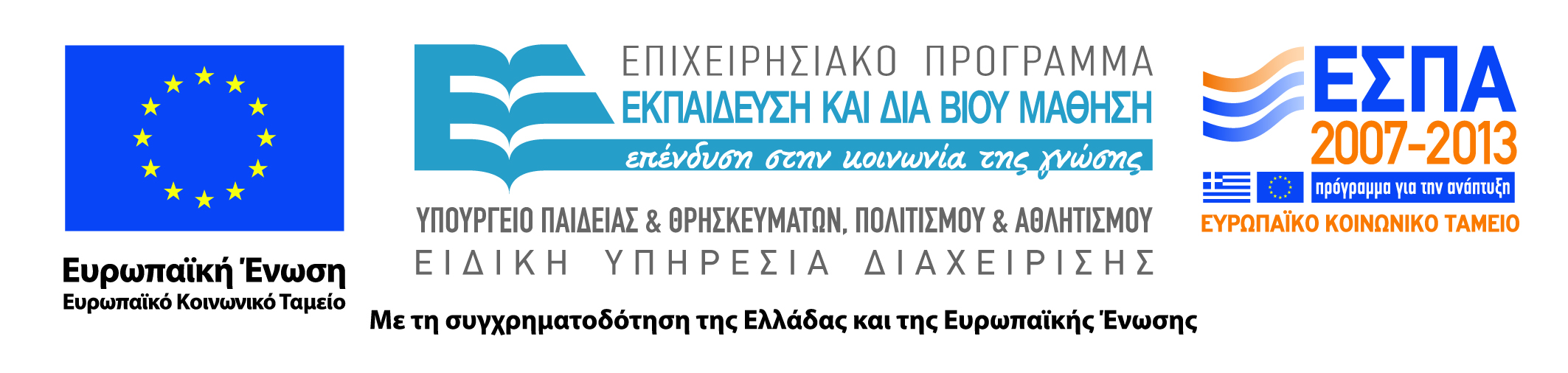 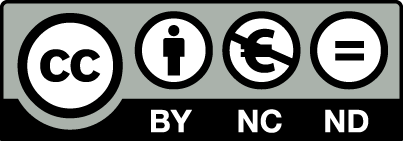 Κλιμάκωση (1 από 5)
Επέκταση Scalable Video Coding (SVC)
Πολλαπλές αναλύσεις/ποιότητες/ρυθμοί καρέ 
Τρία νέα κλιμακώσιμα επίπεδα
Μερική μετάδοση ή αποκωδικοποίηση της ροής
Ίδια ποιότητα με απλή ροή (μη κλιμακώσιμη)
Εύκολη εξαγωγή μη κλιμακώσιμης ρόής
Μικρή αύξηση του ρυθμού μετάδοσης
Μικρή αύξηση πολυπλοκότητας αποκωδικοποίησης
Σε σχέση με MPEG-2 και MPEG-4 part 2
43
Κλιμάκωση (2 από 5)
Στόχοι του SVC
Υποστήριξη ετερογενών τερματικών
Υποστήριξη ετερογενών δικτύων
Τύποι κλιμάκωσης
Χρονική κλιμάκωση (ρυθμός καρέ)
Υποστηρίζεται ήδη σε μεγάλο βαθμό από το Η.264/AVC
Χωρική κλιμάκωση (διάφορες αναλύσεις)
Επιτρέπονται πολλοί λόγοι διαστάσεων στην ίδια ροή
Κλιμάκωση ποιότητας (ακρίβεια εικόνας)
44
Κλιμάκωση (3 από 5)
Κωδικοποίηση σε επίπεδα
Η ροή περιέχει σειρά από αριθμημένα επίπεδα
Το 0 δεν χρειάζεται ειδικό αποκωδικοποιητή
Αρκεί ένας απλός αποκωδικοποιητής H.264/AVC
Τα >0 βελτιώνουν ανάλυση ή ποιότητα
Σε σχέση με (χαμηλότερο) επίπεδο αναφοράς
Κάθε εικόνα μπορεί να έχει διαφορετικό επίπεδο
45
Κλιμάκωση (4 από 5)
Πρόβλεψη ανάμεσα σε επίπεδα
Ανά μακρομπλόκ ή υποδιαιρέσεις του
Απλούστερη περίπτωση: ίδια με επίπεδο αναφοράς
Ενδοπλαισιακά μπλοκ: ίδιο με μπλοκ αναφοράς
Διαπλαισιακά μπλοκ: ίδια πρόβλεψη με μπλοκ αναφοράς
Τα μπλοκ αναφοράς και τα διανύσματα κλιμακώνονται
Αλλιώς, διαφορά από μπλοκ αναφοράς
Κλιμάκωση του μπλοκ αναφοράς πριν την αφαίρεση
46
Κλιμάκωση (5 από 5)
Ενιαία αποκωδικοποίηση για όλα τα επίπεδα
Δεν αποκωδικοποιείται κάθε επίπεδο χωριστά
Χρονική κλιμάκωση
Αύξηση ρυθμού πλαισίου σε κάθε επίπεδο
Προσοχή στην επιλογή των καρέ αναφοράς
Επιτρέπεται αναφορά μόνο σε χαμηλότερο επίπεδο
47
Τέλος Ενότητας #14
Μάθημα: Τεχνολογία Πολυμέσων, Ενότητα # 14: Κωδικοποίηση βίντεο: H.264
 Διδάσκων: Γιώργος Ξυλωμένος, Τμήμα: Πληροφορικής
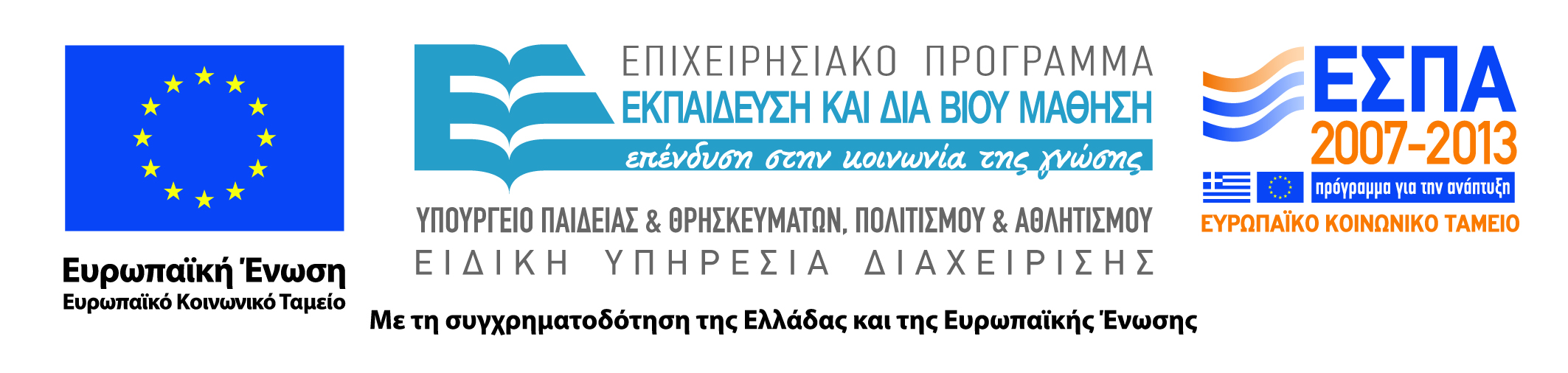 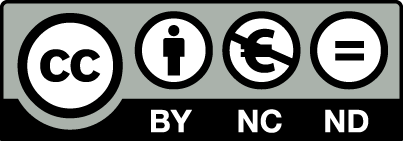